Территория и границы государств
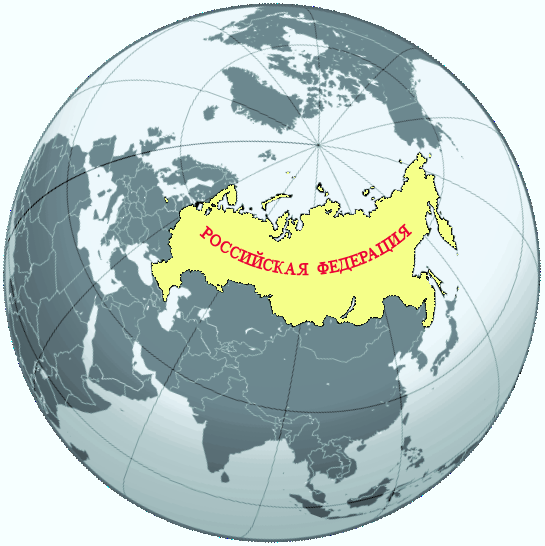 Государство
Государственная территория
Государственные границы
Вопросы урока
Какие объекты входят в состав территории государства?
Где проходят государственные границы?
Чем вызваны территориальные споры между государствами?
Государство — это властно-политическая организация, обладающая суверенитетом, специальным аппаратом управления и принуждения, и устанавливающая правовой порядок на определённой территории.
Что входит в состав государственной территории?
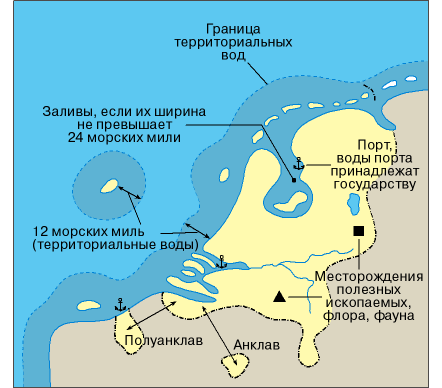 Она включает сушу (в том числе острова, анклавы и полуанклавы), недра, внутренние воды, территориальные воды и воздушное пространство над ними, флору, фауну.
Используя политическую карту мира назовите 10 стран-гигантов по площади территории.









     Выскажите аргументы, доказывающие, что территориальный фактор является основным в социально-экономическом развитии страны.
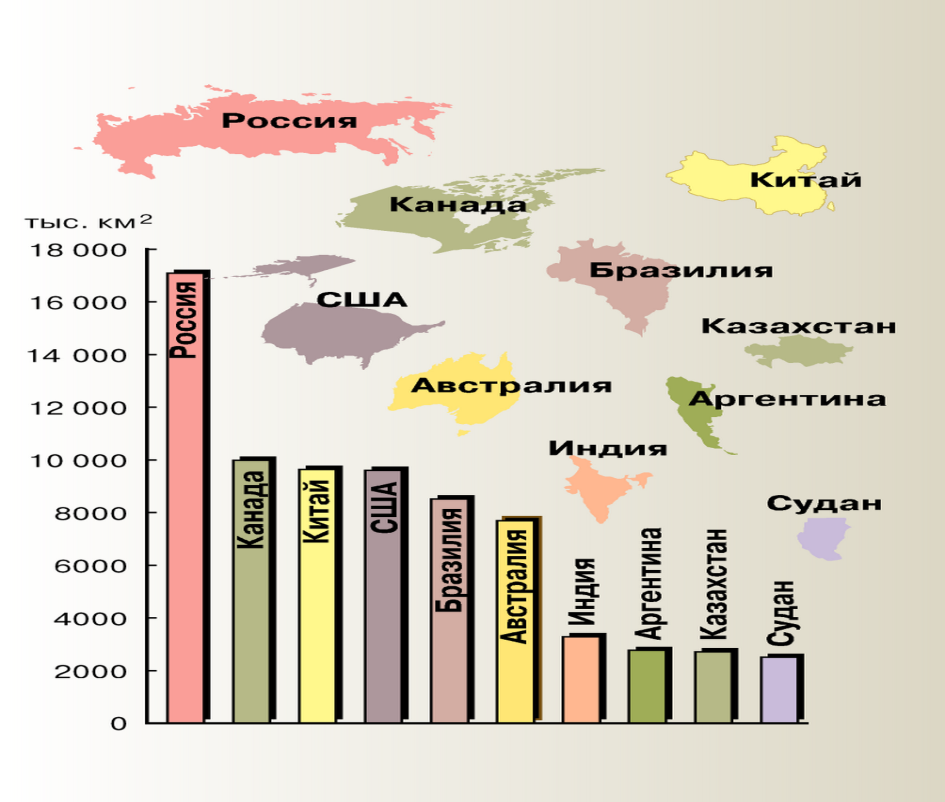 Что такое анклав (эксвклав)?
Что такое полуанклав (полуэксклав)? Приведите примеры.
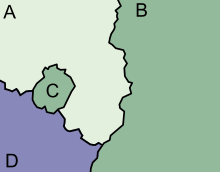 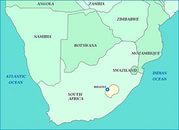 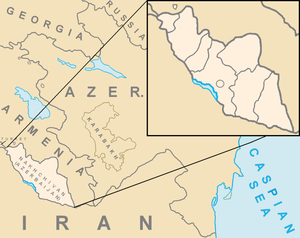 Государства Лесото и Свазиленд  - фактически  анклавы
Анклав Азербайджана- Нахичеванская республика
Анклав — часть территории государства, полностью окружённая территорией другого государства
Полуанкла́в — часть государства, окружённая территорией другого государства на суше, но имеющая выход к морю
Экскла́в (от лат. ex — из + clavis — «ключ») — несуверенный регион, отделённый от основной территории страны и окружённый другими государствами (одним или несколькими).
Эксклав, имеющий выход к морю, называется полуэксклавом.
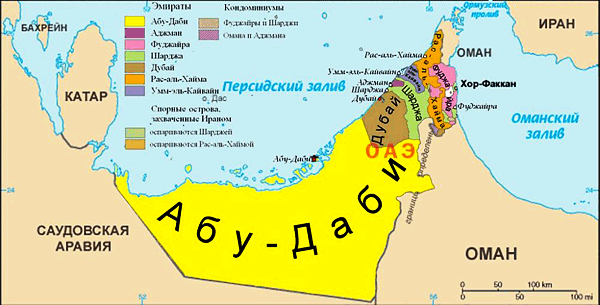 7 эмиратов
2 нейтральные зоны
3 кондоминиума
12 анклавов
оазис Бурами оспаривается Абу-Даби, С. Аравией и Оманом
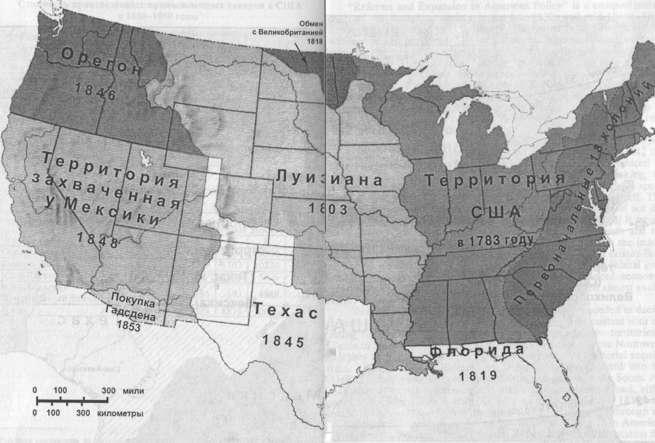 Государственная граница - это линия, определяющая пределы  государственной территории страны. Проведена на карте и на местности. Является чёткой линией разрыва территориальной структуре хозяйства  и общества.
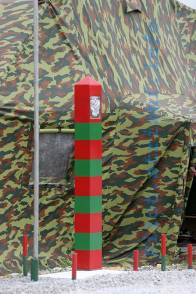 «История словно тяготеет к закреплению границ, которые словно превращаются в природные складки местности, неотъемлемо принадлежащие  ландшафту и нелегко  поддающиеся  перемещению» 

(Ф. Бродель. «Что такое  Франция»)
Типы границ
Экономические
Геополитические
Контактные:
Интеграционные
Соединяющие
«прозрачные»
Конфронтационные: 
Конфликтные
нестабильные
Барьерные:
Отчуждающие
фильтрующие
безопасные
Природные
Подумайте!
С какими странами мира  Россия имеет границы:

А)        экономические контактные (интеграционные,  «прозрачные»)
Б)        экономические барьерные (отчуждающие, фильтрующие)
В)     геополитические конфронтационные (конфликтные, нестабильные)
Г)         геополитические безопасные
Протяжённость морских границ
Протяжённость сухопутных границ
Этап делимитации(описание их в договоре и максимально точное обозначение на карте, прилагаемой к договору)
Этап демаркации-(обозначение границ на местности и описание этого процесса в специальном протоколе).
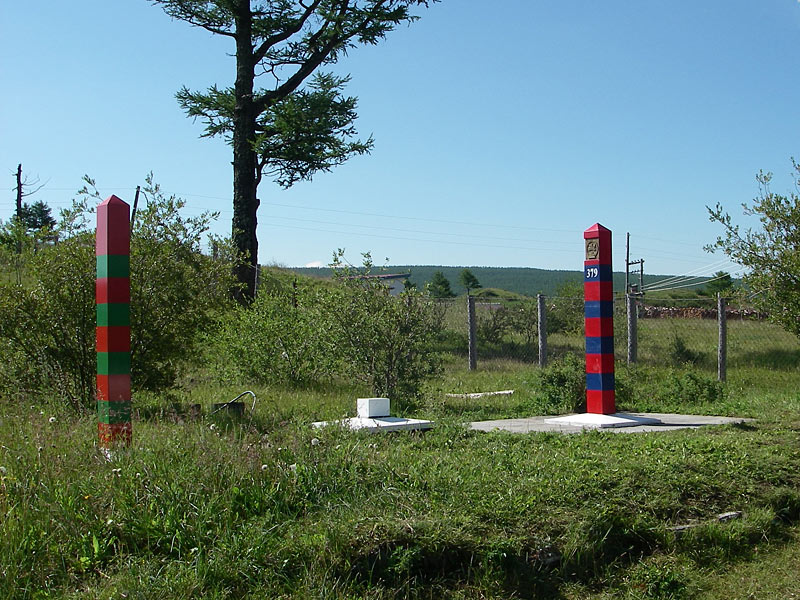 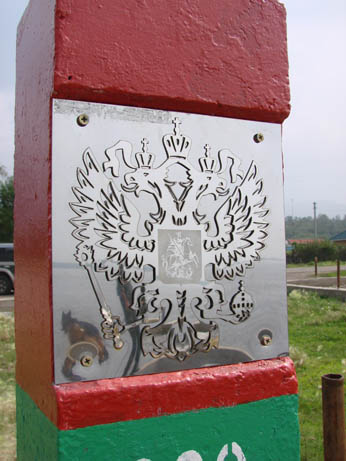 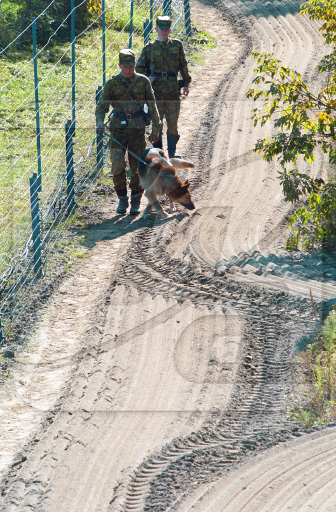 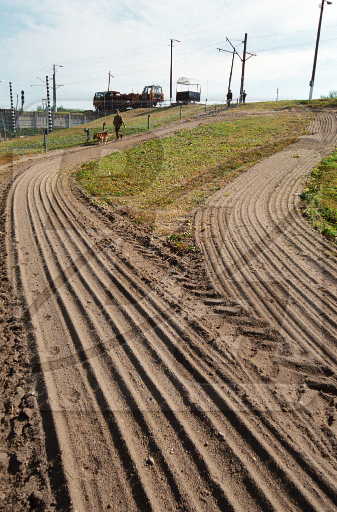 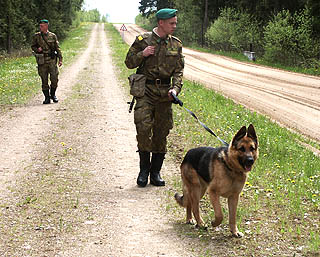 Морские границы
Международные правила проведения границ в заливах, проливах, морях  определены Конвенцией ООН по морскому праву.
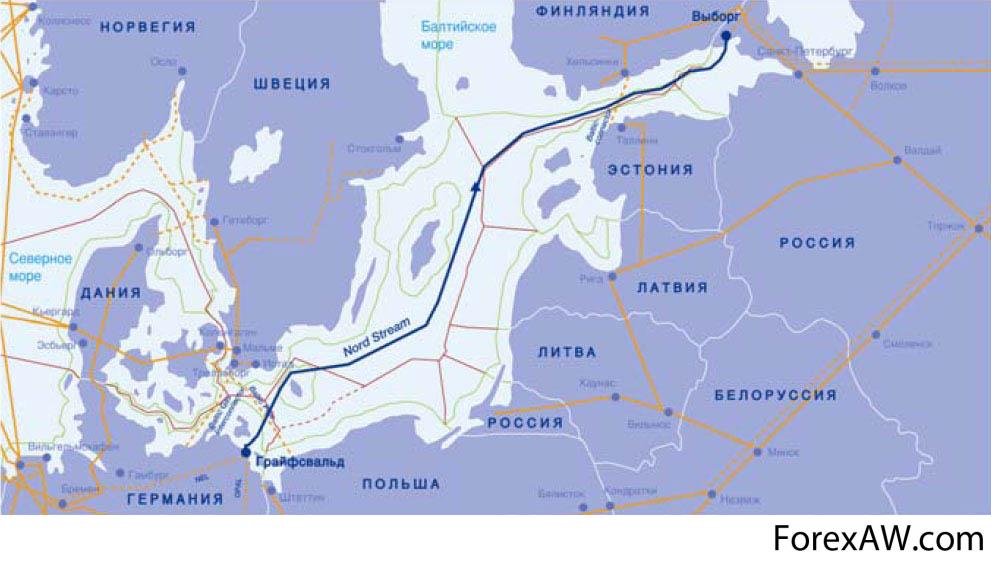 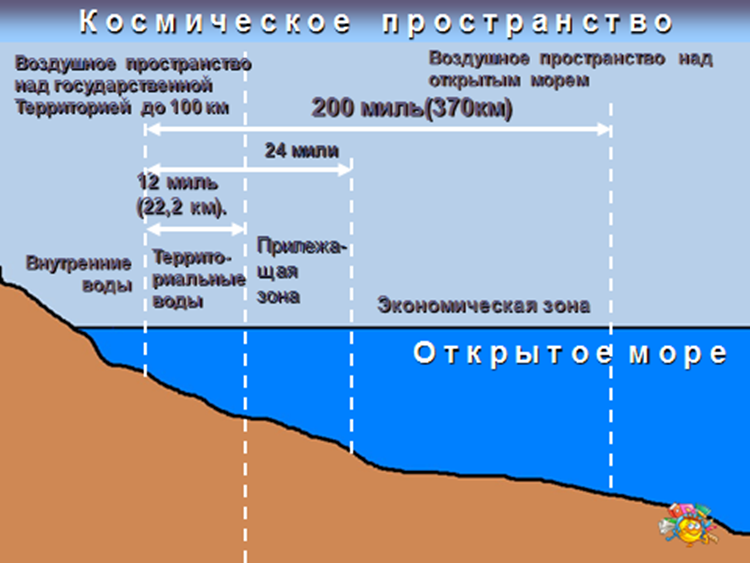 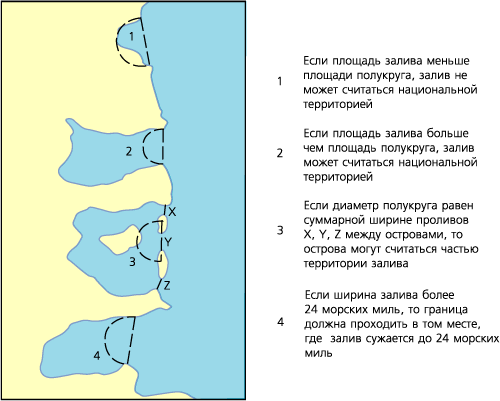 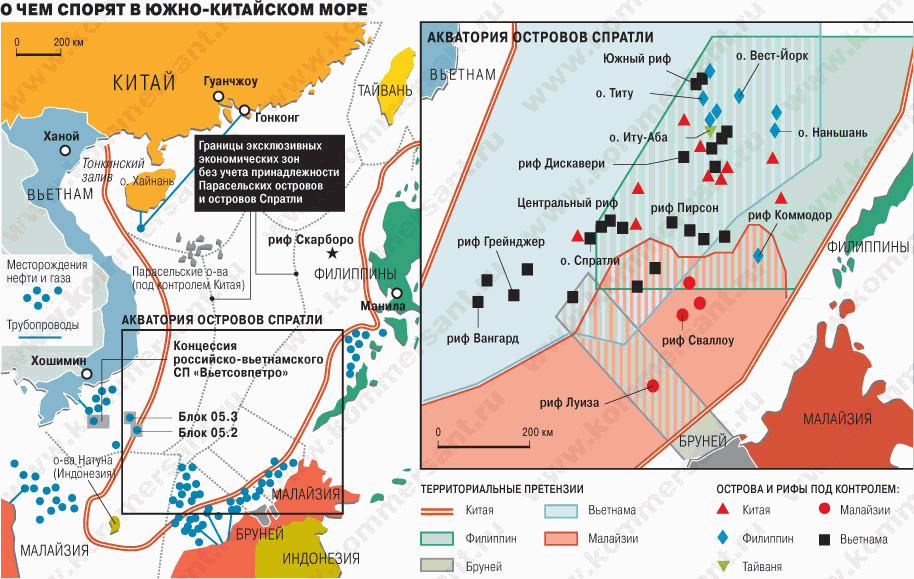 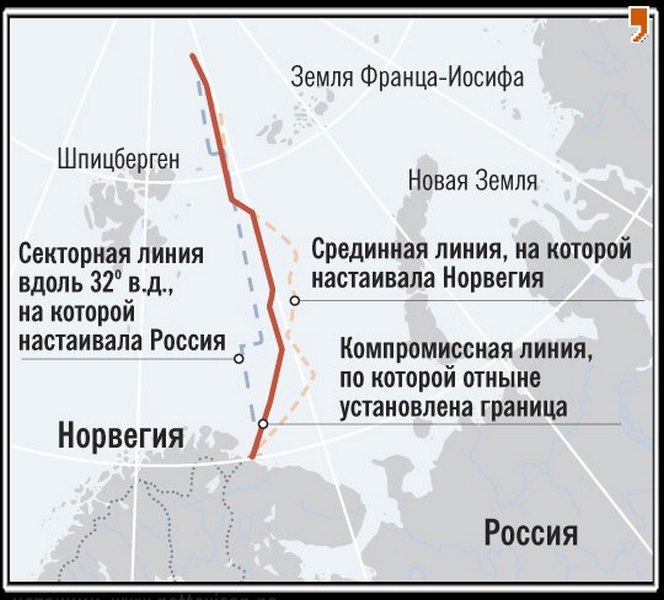 Подумайте!
Вблизи территориальных вод Латвии в Балтийском море напротив Лиепая идентифицирован корабль ВМС России «КА-06» (информация НВС Латвии)  на расстоянии 30,5 км от линии внутренних вод.  Нарушен ли Россией пограничный режим Латвии?  Аргументируйте.
Остров (Н)
2
СТРАНА   
Н
3
4
Остров (Н)
1
Остров (С)
Ещё Адам Смит в своей работе «Богатство народов» отмечал, что важное значение для показателей экономической деятельности страны имеет выход к морю и, соответственно, к торговым путям. С течением времени развитие наземного транспорта и связи сократили преимущества прибрежных стран по сравнению со странами, не имеющими выхода к морю. Однако морские перевозки по-прежнему играют центральную роль в мировой торговле, и в связи с этим отсутствие выхода к морю создаёт определённые проблемы. В частности, у соседних стран могут быть экономические или военные причины для того, чтобы заблокировать выход к морю или транзит через свою территорию.
Подумайте!

Как страны и мировое сообщество решает проблему внутриконтинентальных стран?
Географическое положение стран. Выход в море.
Как влияет ГП, а именно выход в  море на уровень социально-экономического развития  страны?
Для стран с какой экономикой выход в море играет особенно большую роль? Аргументируйте.
Что такое «транспортный коридор» в конфигурации страны? Чем диктовалось их создание?
Внутриконтинентальные страны (44 на 2013 год)
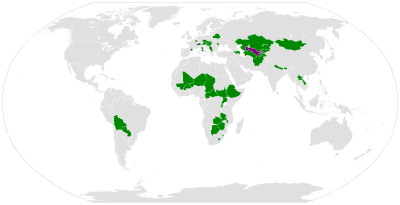 Конвенция ООН по международному праву  (1982 год)
определяет право внутриконтинентальных стран на выход в море
Узбекистан, Лихтенштейн
Армения, Азербайджан, Узбекистан, Туркмения, Киргизия, Таджикистан
ЗАДАНИЕ 1.
Приведите примеры стран в разных регионах мира (не менее 5-6), не имеющих выхода к морю и стран, осуществляющих транзитную функцию для них. Сделайте вывод об уровне их экономического развития. Данные оформите в таблицу.
ЗАДАНИЕ 2. Назовите:
Три государства полностью окружённые одним государством.
Крупнейшее по площади из государств, не имеющих выход в  море.
Государства, имеющие выход в Каспийское море-озеро.
Подумайте!
Страны Европы, не имеющие выход в океаны и моря, не испытываю особых неудобств от такого ГП. Австрия и Швейцария обогнали своих приморских соседей даже по благосостоянию жизни. 
Почему? Назовите не менее трёх причин.
Как страны и мировое сообщество решает проблему внутриконтинентальных стран?
Естественные рубежи как границы
Существуют ли какие-нибудь  правила или принципы проведения государственных границ на суше? Что нужно учитывать?
Где, как правило, проходят наиболее стабильные и устойчивые границы? Почему?
В каком регионе  мира  при проведении границ эти правила не учитывались? Почему?
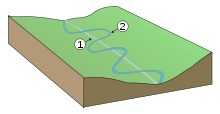 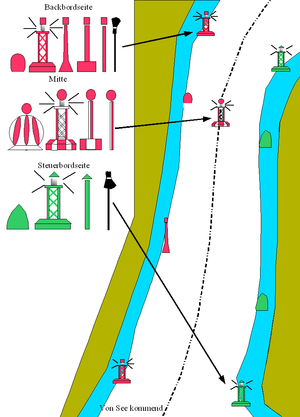 1-тальвег реки 
2-русло реки
Интерактив 
«Оптимальные границы государства»
Фарватер реки
Вспомним!
Как мировое сообщество решает проблему внутриконтинентальных стран?
Что такое транспортный коридор в конфигурации страны? Чем обусловлено их появление?
Что учитывается при проведении государственных границ на суше?
Где, как правило, проходят наиболее стабильные и устойчивые границы? Почему?
В каком регионе  мира  при проведении границ эти правила не учитывались? Почему?
Какие существуют правила проведения границ по рекам? Какая граница будет более стабильной? Почему?
Практическая работа«Роль естественных рубежей в формировании государственных границ»
Самоподготовка:- стр. 75-85 (повторить понятия, подготовиться к тесту по теме «Государственная территория и границы»)